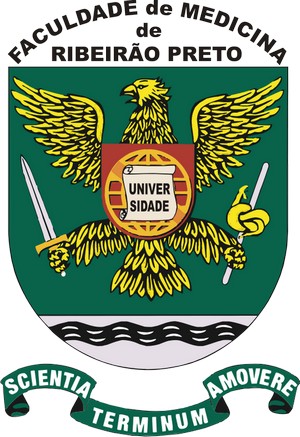 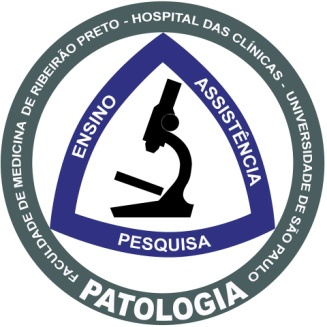 UNIVERSIDADE DE SÃO PAULO 
FACULDADE DE MEDICINA DE RIBEIRÃO PRETO 
DEPARTAMENTO DE PATOLOGIA E MEDICINA LEGAL
OCT5715 – Modelos experimentais em oncologia
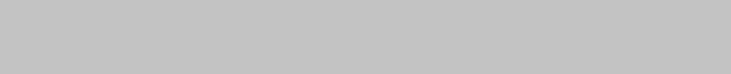 Carcinogênese experimental colônica associada à desnervação mientérica
Stefânia Bovo Minto

Orientador: Prof. Dr. Sérgio Britto Garcia
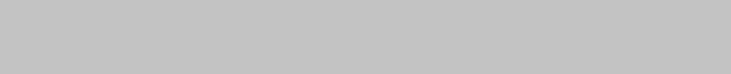 CÂNCER COLORRETAL
CCR
TERCEIRO TIPO DE CÂNCER MAIS COMUM EM HOMENS
SEGUNDO TIPO DE CÂNCER MAIS COMUM EM MULHERES
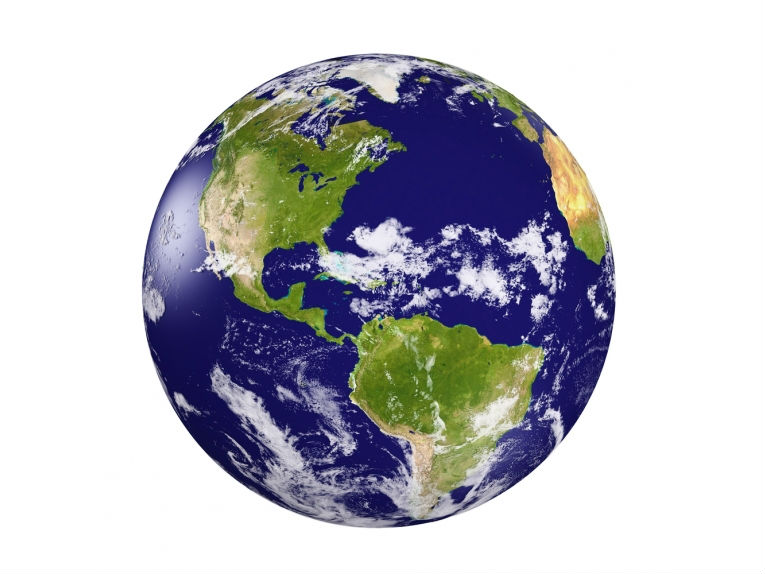 BRASIL: ESTIMA-SE 34.280 NOVOS CASOS DE CCR EM 2016 (INCA)
55% DO TOTAL DE CASOS MUNDIAIS/MORTALIDADE OCORREM EM REGIÕES BEM DESENVOLVIDAS ECONOMICAMENTE (AUSTRÁLIA E NOVA ZELÂNDIA)
(Ferlay et al., 2015; Instituto Nacional do Câncer, 2016 )
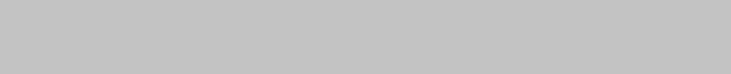 DESNERVAÇÃO
DESNERVAÇÃO MIENTÉRICA  ATRAVÉS DO CLORETO DE BENZALCÔNIO  (BAC)
ALTERNATIVA  DE ESTUDO DO SNE
BAC
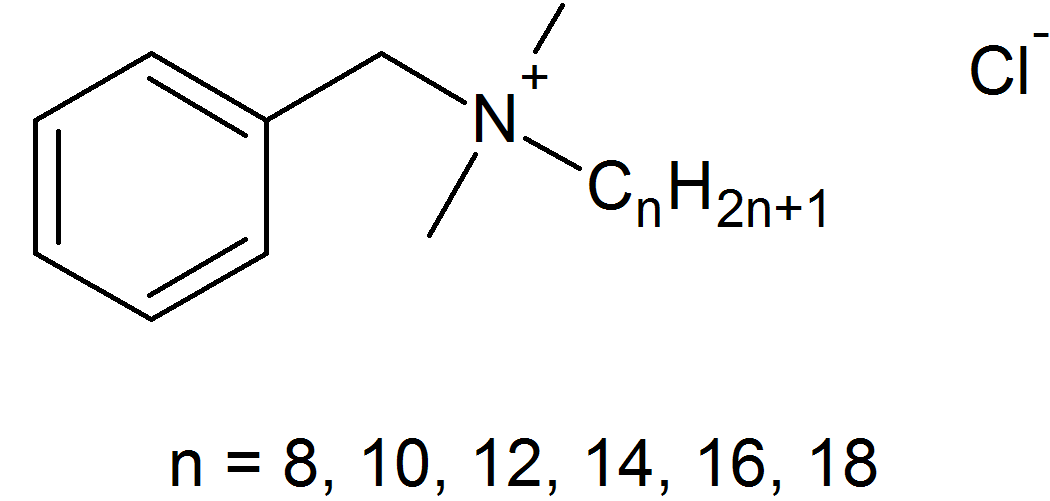 (Price, 1950; Patarca et al., 2000)
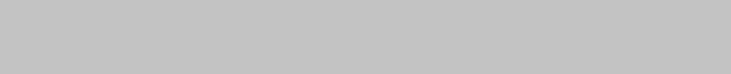 DESNERVAÇÃO
SÍNDROME INTESTINO CURTO
JEJUNO
ÍLEO
ESÔFAGO
ESTÔMAGO
MEGAÍLEO EXPERIMENTAL
BAC – NOSSO LABORATÓRIO
CÓLON
Garcia et al., 1995
Carvalho, 2006
Febrônio et al., 1997
DESNERVAÇÃO COM BAC
Sobreira et al., 2002; Zucoloto et al., 2002; Polli-Lopes et al.,2003
Garcia et al, 1996
Garcia et al., 1999
Borges et al., 2008
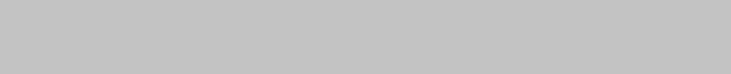 CARCINOGÊNESE COLÔNICA QUÍMICA EXPERIMENTAL
Modelo Experimental de Carcinogênese Colônica
Carcinógeno químico de escolha: 1,2-Dimetil-hidrazina (Symetrical Dimethylhydrazine Dihydrochloride, SIGMA®)
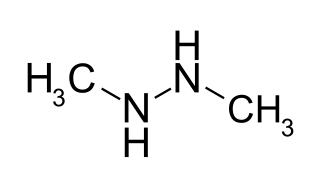 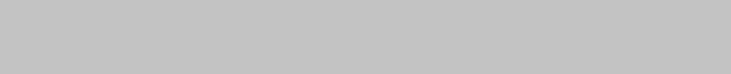 INTRODUÇÃO – CÂNCER COLORRETAL
Inflamação e Câncer
ANÁLISE DE NEUTRÓFILOS, MACRÓFAGOS E/OU MONÓCITOS E COX-2
Oxidação de ácidos nucleicos, proteínas e lipídios
Mutações 
DNA
(Grivennikov, Greten e Karin, 2010; Balkwill, Charles e Mantovani, 2005)
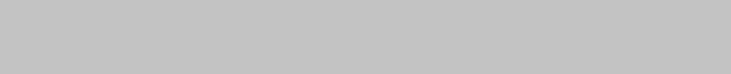 DESNERVAÇÃO
MECANISMOS PELOS QUAIS ESSA PROTEÇÃO OCORRE SÃO
DESCONHECIDOS
OBJETIVO:
AVALIAR A PRESENÇA DE TIPOS CELULARES INFLAMATÓRIOS
INERVAÇÃO MODULA A INFLAMAÇÃO
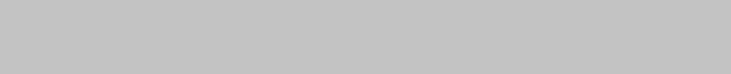 RESULTADOS  PRINCIPAIS
H2AX
MTs
Desnervação
Tipos Celulares
Inflamatórios
COX-2
MTs
 Detoxificação tecidual
 Atividade protetora à célula
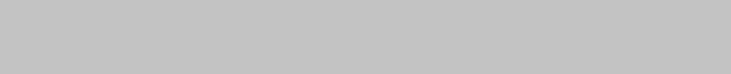 Hallmarks of cancer
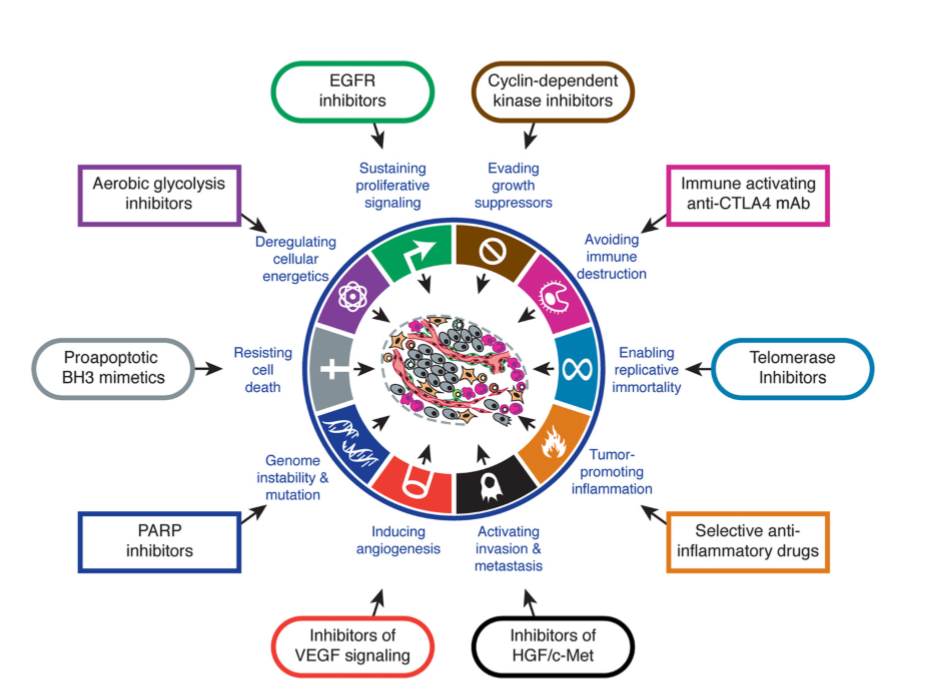 DMH
BAC
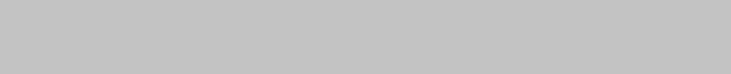 ARTIGOS
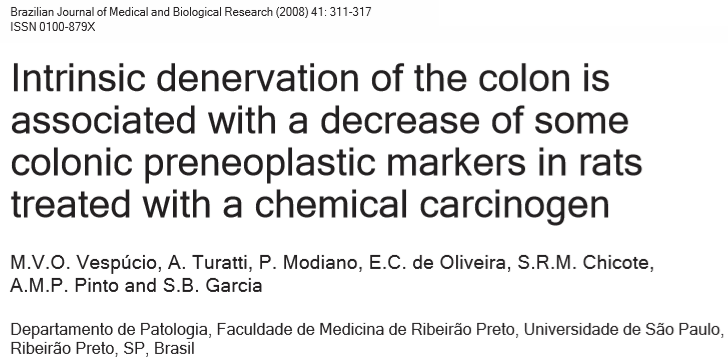 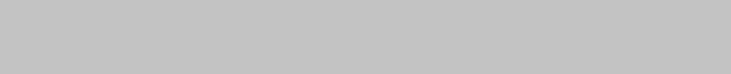 ARTIGOS
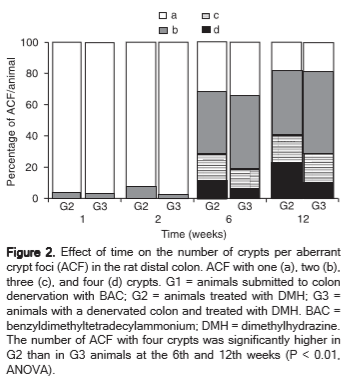 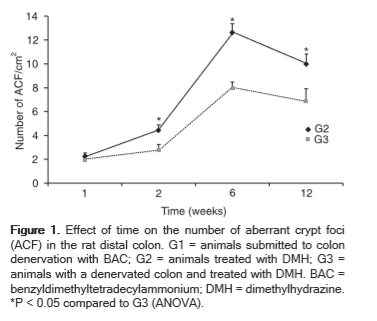 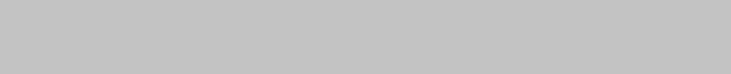 ARTIGOS
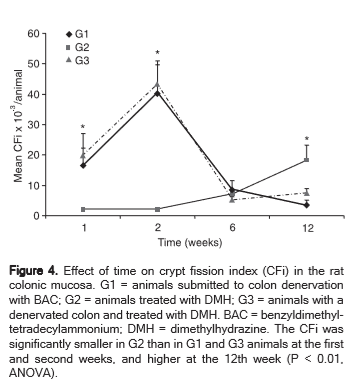 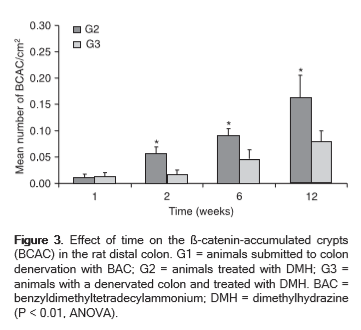 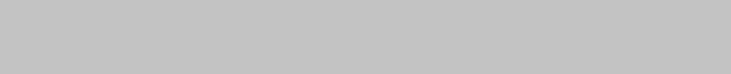 ARTIGOS
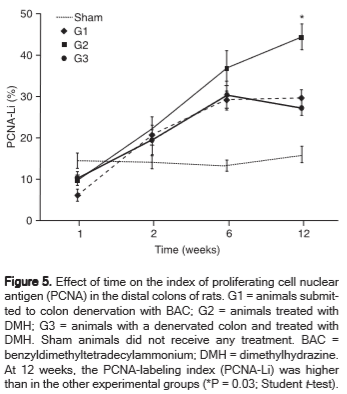 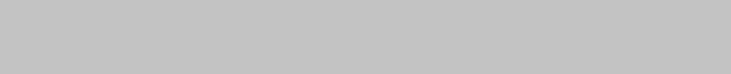 ARTIGOS
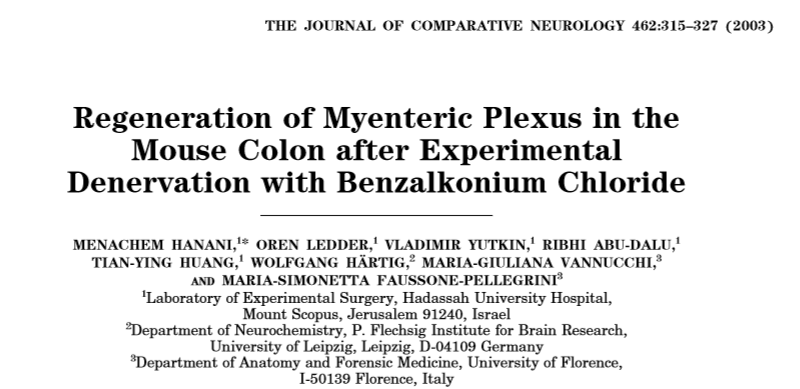 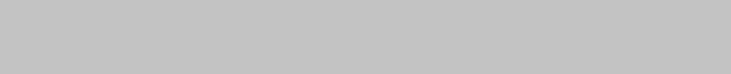 ARTIGOS
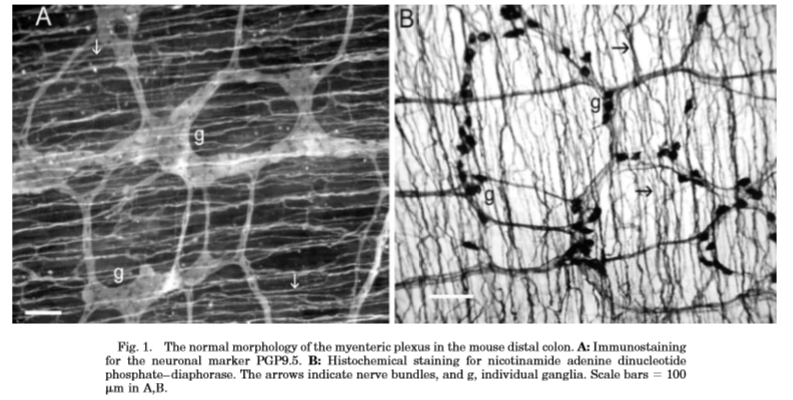 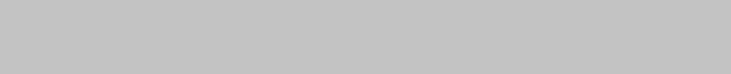 ARTIGOS
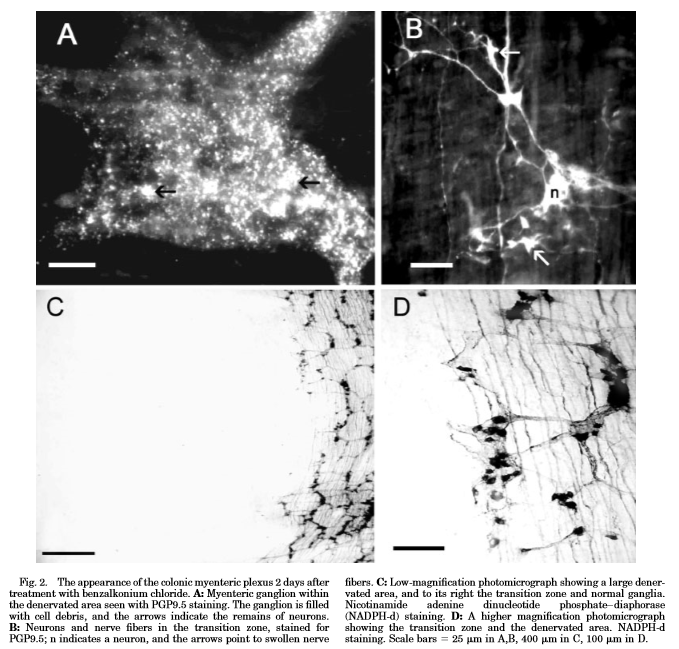 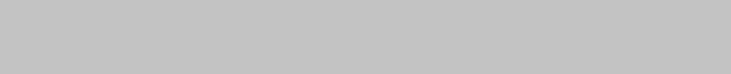 ARTIGOS
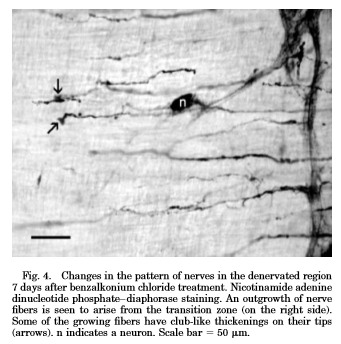 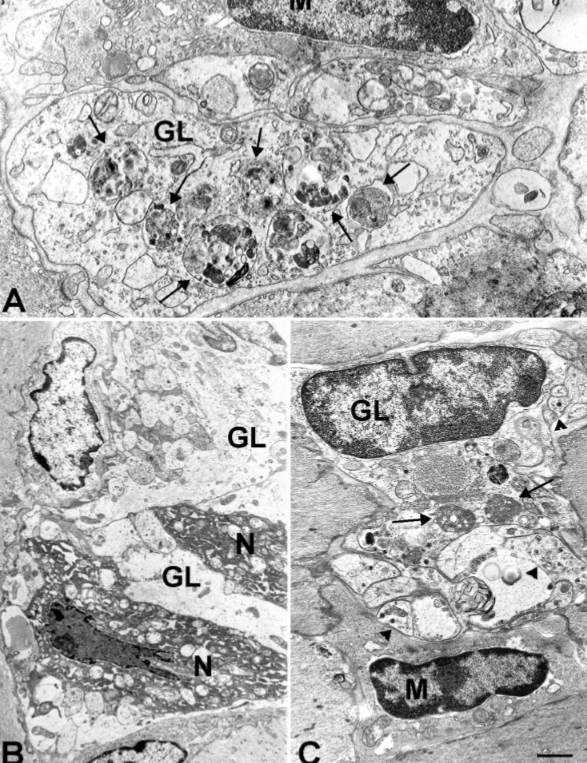 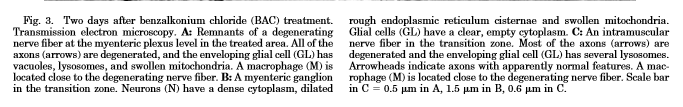 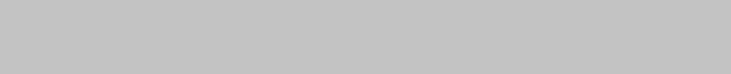 ARTIGOS
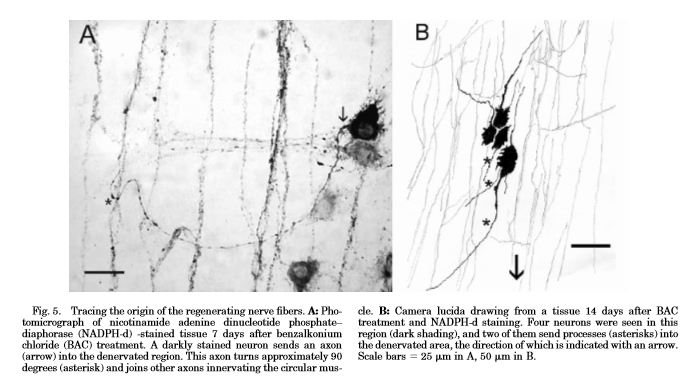 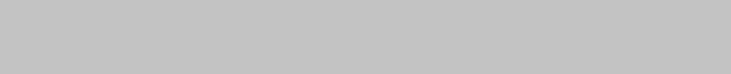 ARTIGOS
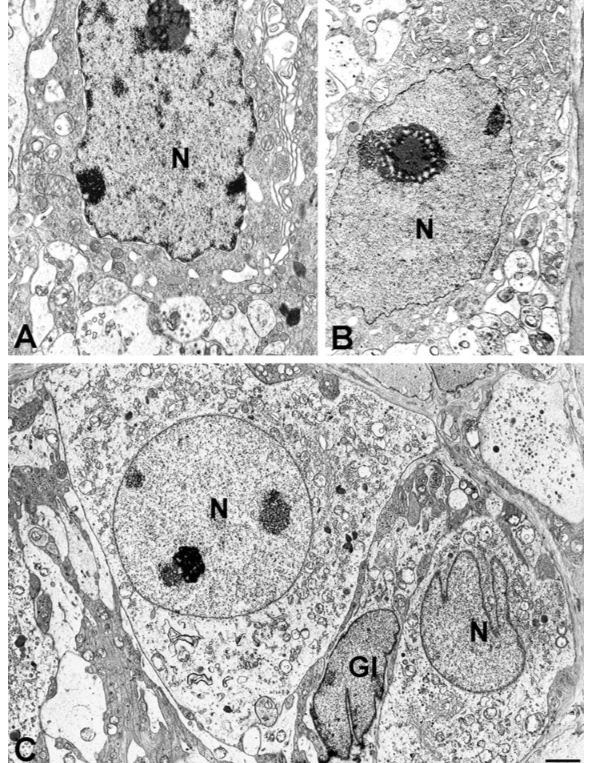 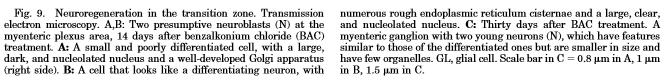 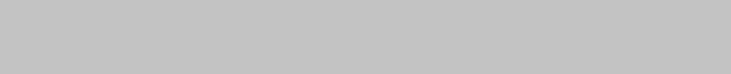 ARTIGOS
“Regeneration of Myenteric Plexus in the Mouse Colon after Experimental Denervation with Benzalkonium Chloride.” Hanani, 2003


Ablação do plexo mientérico com BAC -> regeneração! 
Hipótese: células-tronco se diferenciariam em neurônios
“Intrinsic denervation of the colon is associated with a decrease of some colonic preneoplastic markers in rats treated with a chemical carcinogen.” M.V.O. Vespúcio, 2008

FCA
ÍNDICE FISSÃO CRÍPTICA
CRIPTAS COM ACÚMULO DE β-CATENINA
PROLIFERAÇÃO CELULAR EPITELIAL
INFLAMAÇÃO!
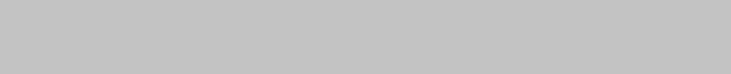 Carcinogênese experimental colônica associada à desnervação mientérica
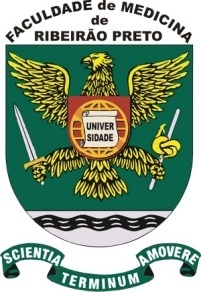 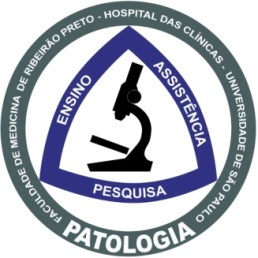 OBRIGADA!
stefaniaminto@gmail.com
stefaniaminto@usp.br
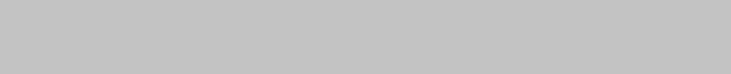